Figure 2 Conserved regions within groups of Sox proteins. In addition to the HMG domain (black box), further regions ...
Nucleic Acids Res, Volume 27, Issue 6, 1 March 1999, Pages 1409–1420, https://doi.org/10.1093/nar/27.6.1409
The content of this slide may be subject to copyright: please see the slide notes for details.
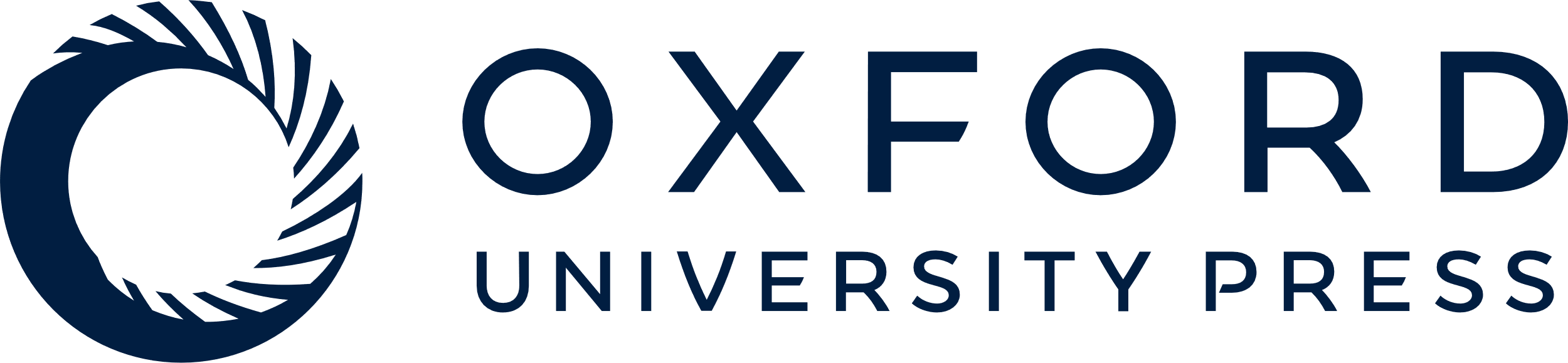 [Speaker Notes: Figure 2 Conserved regions within groups of Sox proteins. In addition to the HMG domain (black box), further regions are conserved between several members of the same group of Sox proteins as indicated by differently shaded and striped boxes. One member of group B-E is shown. Sox2 was compared with Sox1 and Sox3 (99), Sox4 with Sox11, Sox22 and rtSox24 (26), Sox6 with L-Sox5, xSox12 and Sox13 (116), Sox10 with Sox9 and SoxP1 (44). The number of amino acids (aa) and the percentage of amino acid identity (%) between compared Sox proteins is listed below the conserved regions. LZ, leucine zipper; Q, glutamine-rich domain; S, serine-rich domain; TA, transactivation domain


Unless provided in the caption above, the following copyright applies to the content of this slide: © 1999 Oxford University Press]